„BEZPIECZNE ZABAWY ZIMOWE”
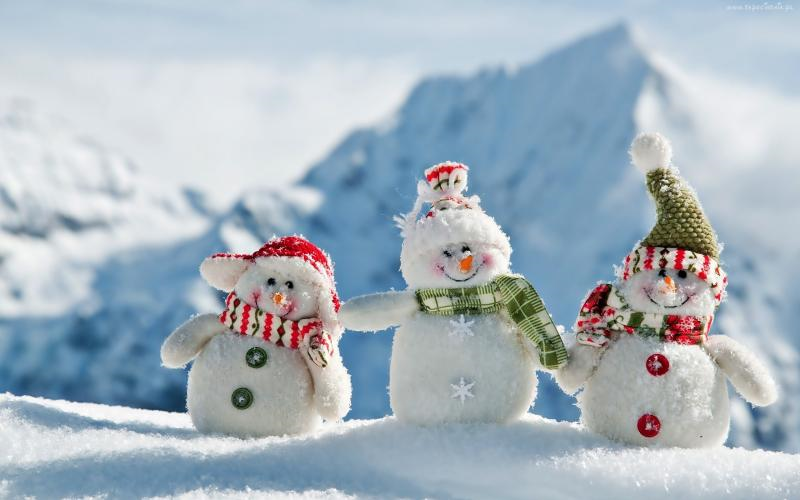 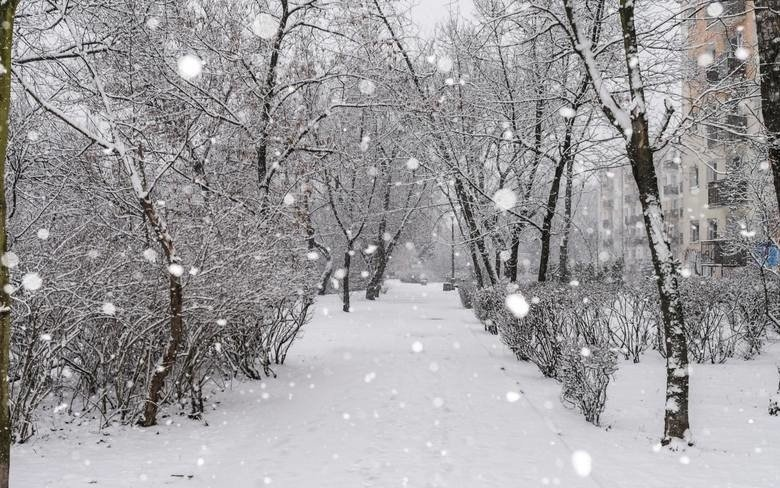 Zasady bezpieczeństwa podczas zabaw zimowych
Nie zjeżdżać z górki w pobliżu dróg, także tych rzadko uczęszczanych. Ulica pokryta śniegiem lub oblodzona nie jest miejscem do zabawy
 nie chodzić po stoku górki, gdy inni z niej zjeżdżają
nie wpychać kolegów w głębokie zaspy
nie lepić zbitych, twardych kul śniegowych
 nie wrzucać kolegom śniegu za kołnierz
 nie rzucać śnieżkami w nadjeżdżające samochody
 wybierać miejsca równo przysypane śniegiem, wolne od jakichkolwiek wystających ze śniegu przedmiotów
Zasady bezpieczeństwa podczas zabaw zimowych
Nie strącać i nie używać do zabawy zwisających z dachów sopli lodu
Nie doczepiać sanek do samochodu
nie wchodzić do źle zabezpieczonych konstrukcji ze śniegu, które w momencie odwilży grożą zawaleniem i przysypaniem
Zasady bezpieczeństwa podczas zabaw zimowych
Odpowiednie ubranie na mrozy
Zimą należy zadbać o odpowiedni strój.Brak go może skutkować chorobą. 
Odpowiedni strój na zimę: kombinezon narciarski, kurtka zimowa, buty zimowe , czapka, rękawiczki, grube skarpetki, szalik lub komin.
Sporty zimowe
Saneczkarstwo 
Narciarstwo
Snowboarding
Hokej na lodzie
Łyżwiarstwo figurowe
Short track
Skeleton
Sporty zimowe w Kozienicach
Atrakcje zimowe w Kozienicach 
Łyżwy lokalizacja: Legionów 4
Strzelnica w lasku  to świetne miejsce na sanki dla małych i dużych lokalizacja: las obok Hali Sportowej
Jak prawidłowo dokarmiać ptaki zimą
Zdrowy styl życia
Zimą podobnie jak każdą porą roku należy pamiętać o zdrowym trybie życia. Zimą szczególnie trzeba zadbać o odporność.
Dziękuję za uwagę
Pracę przygotowywała Oliwia Strąg klasa 7E